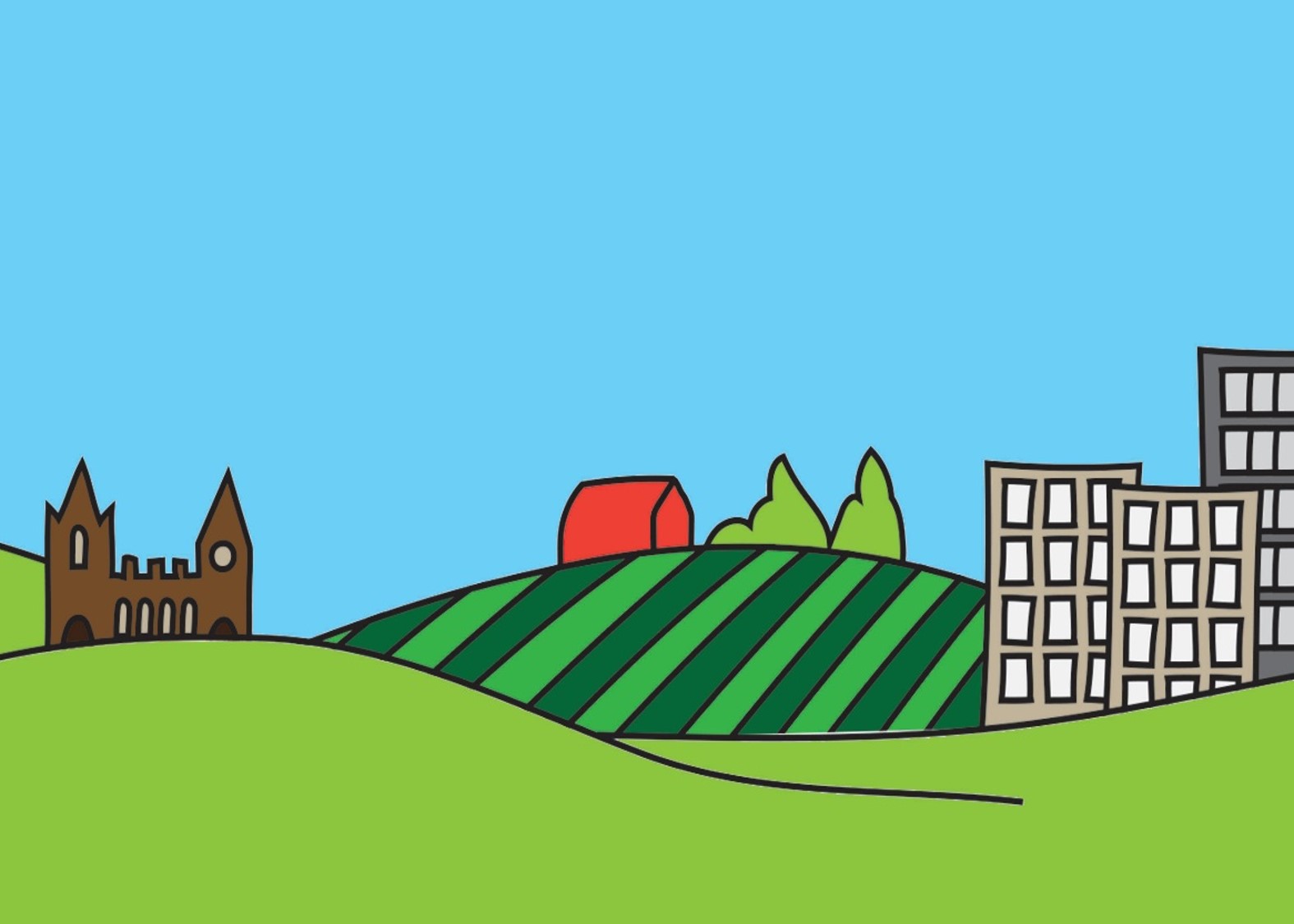 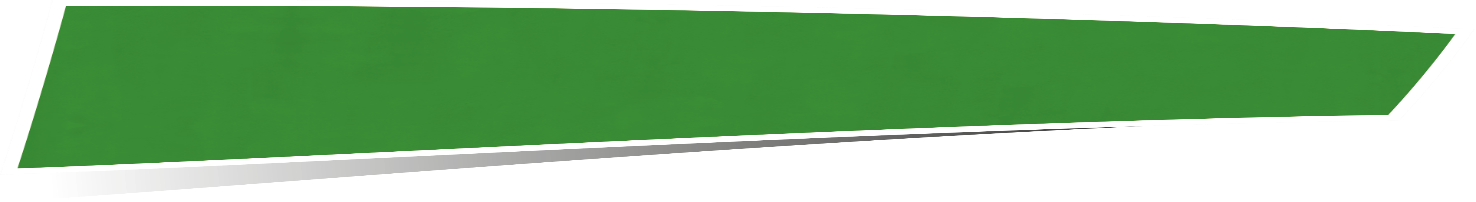 Packed Lunch Menu
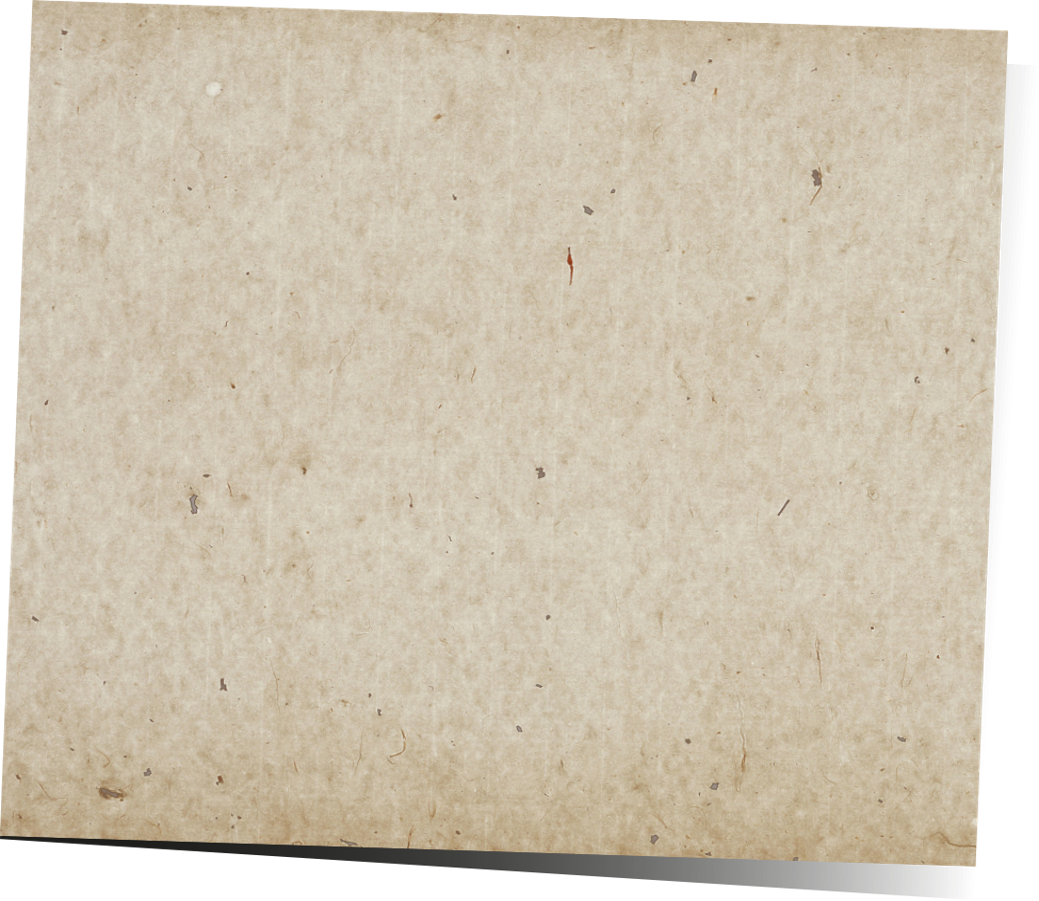 All lunches will be packed into our Super Hero Lunch Bags ready for collection from the counter – minimising contact
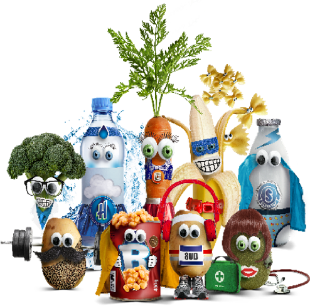 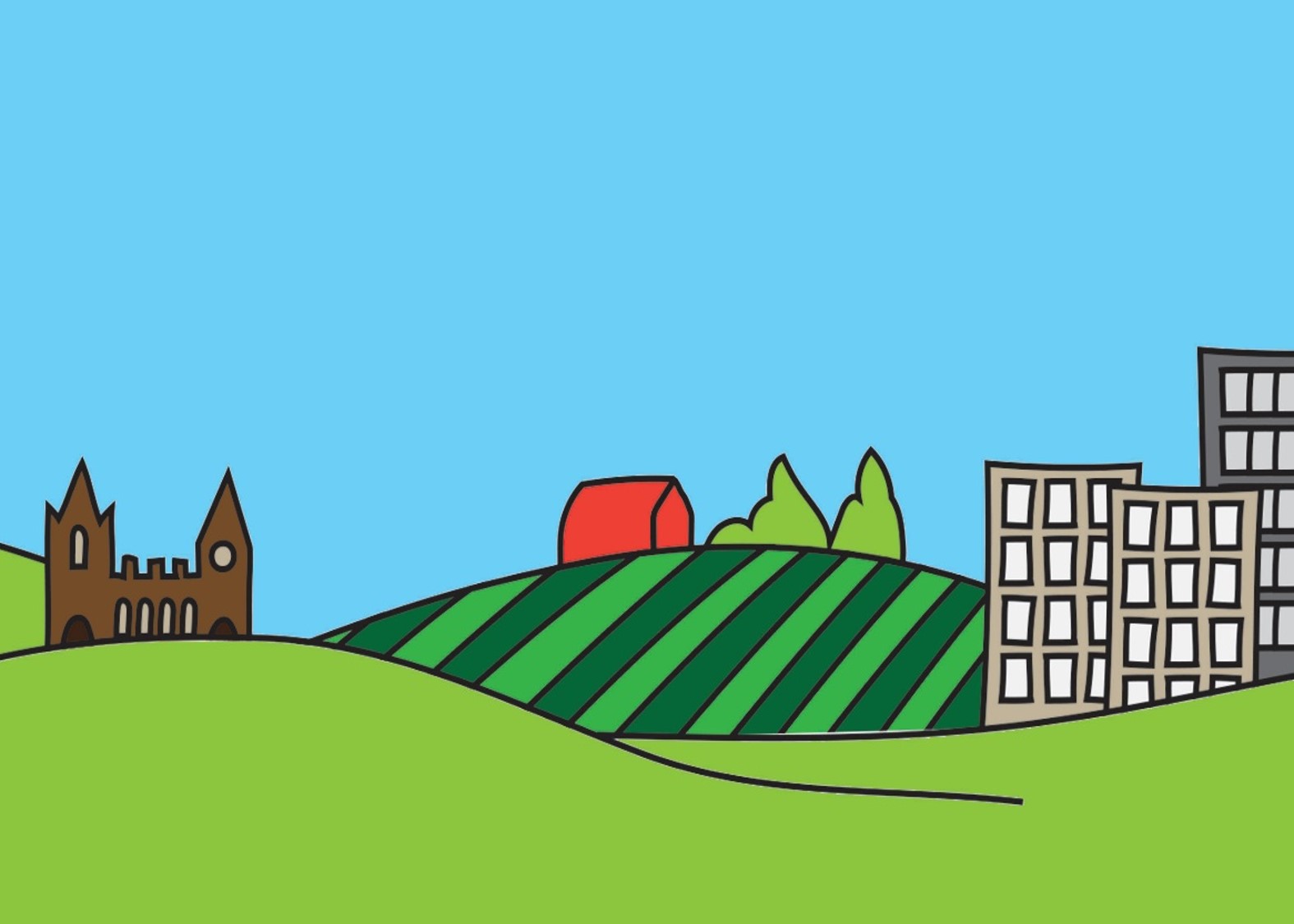 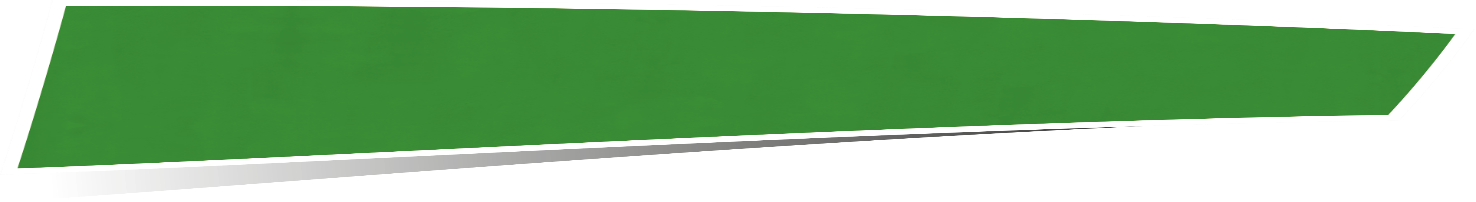 Packed Lunch Menu
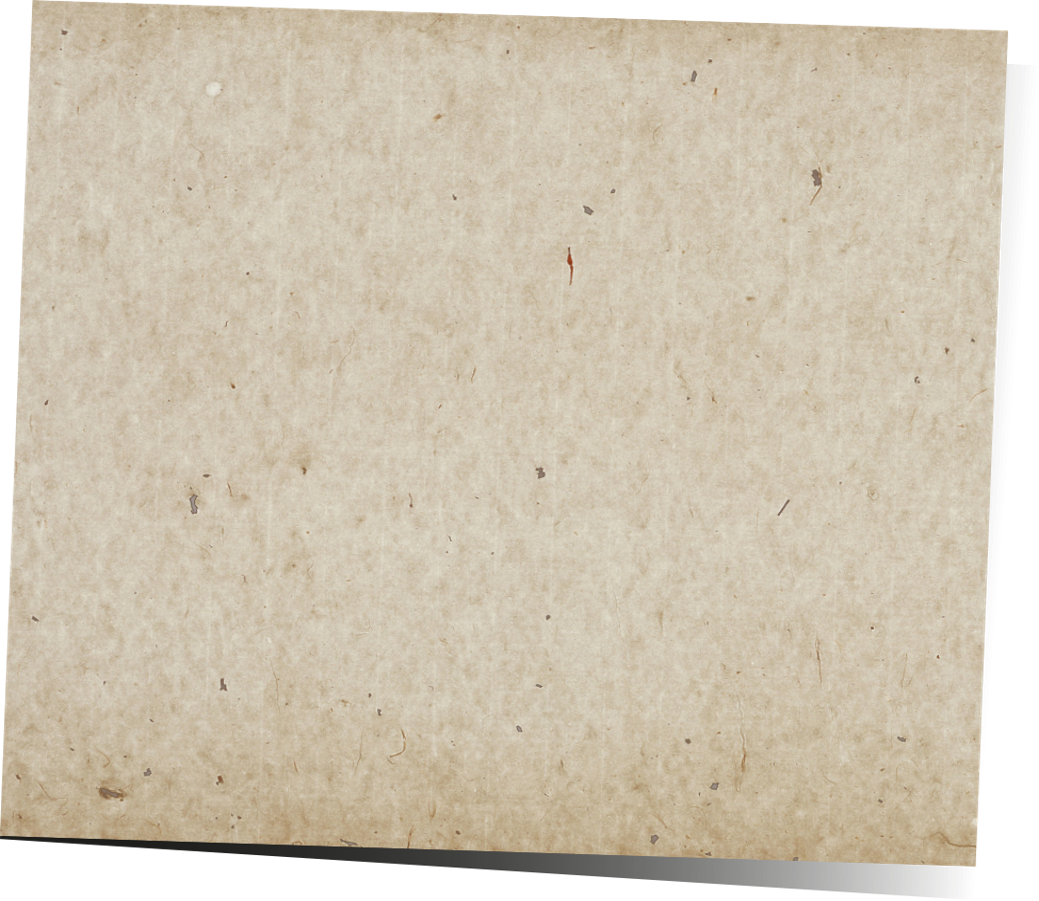 All lunches will be packed into our Super Hero Lunch Bags ready for collection from the counter – minimising contact
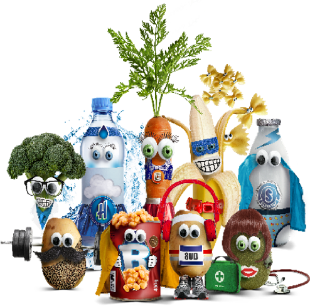 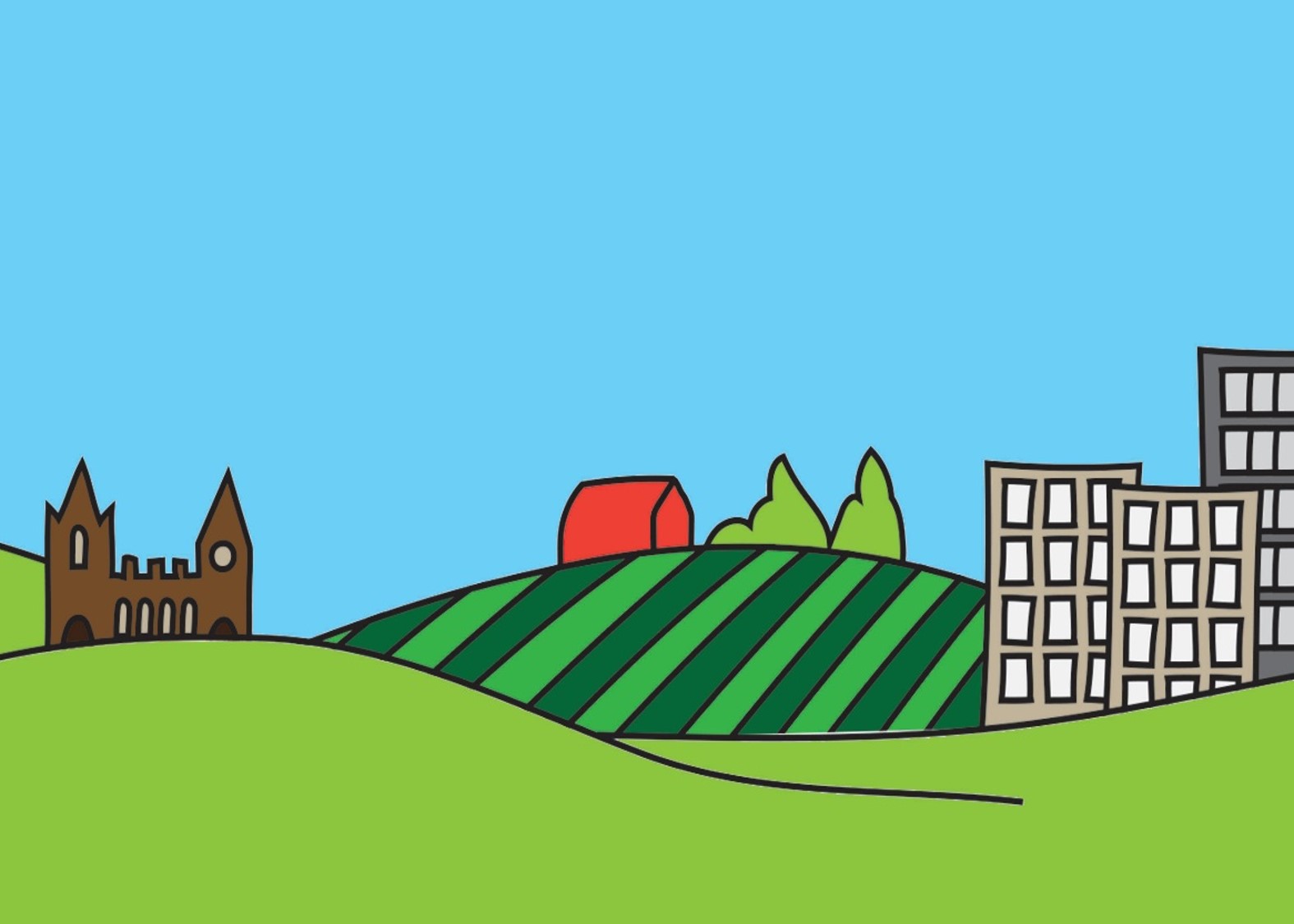 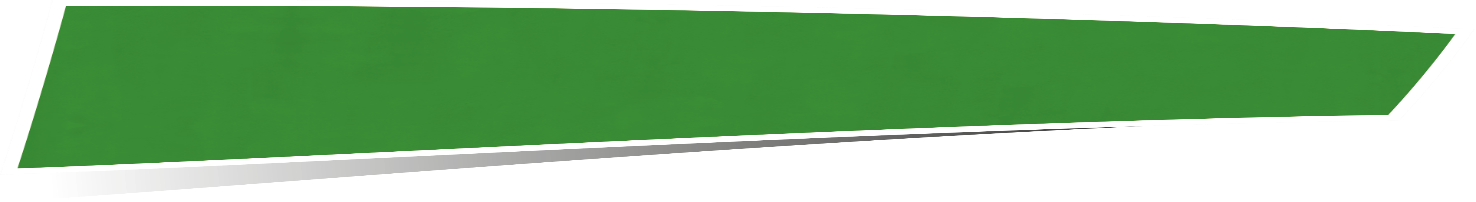 Packed Lunch Menu
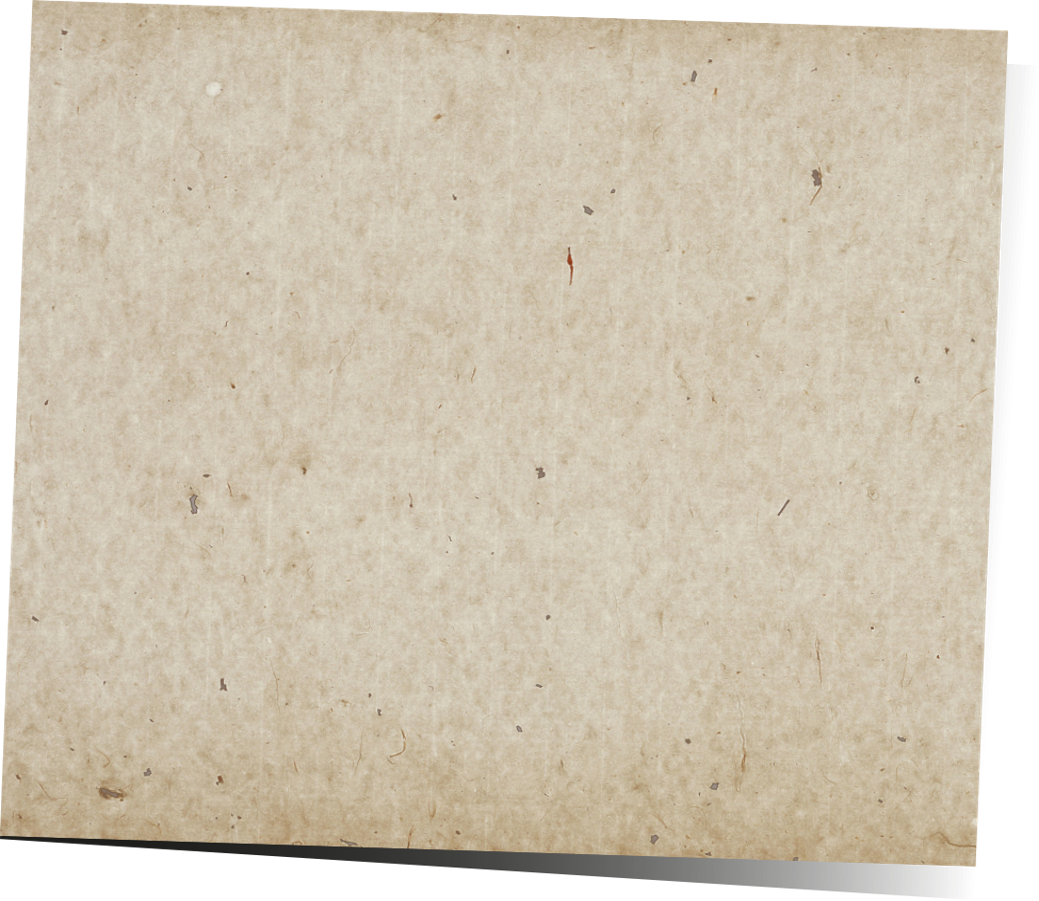 All lunches will be packed into our Super Hero Lunch Bags ready for collection from the counter – minimising contact
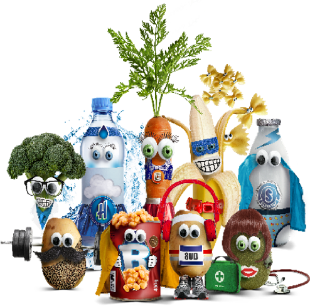